A CBIC
A Câmara Brasileira da Indústria da Construção - CBIC foi fundada em 1957, no estado do Rio de Janeiro, com o objetivo de tratar de questões ligadas à Indústria da Construção e ao Mercado Imobiliário, e de ser a representante do setor no Brasil e no exterior. Sediada em Brasília, a CBIC reúne 85 sindicatos e associações patronais do setor da construção, das 27 unidades da Federação.
A CBIC representa politicamente o setor e promove a integração da cadeia produtiva da construção, em âmbito nacional, contribuindo para o desenvolvimento econômico e social do país.
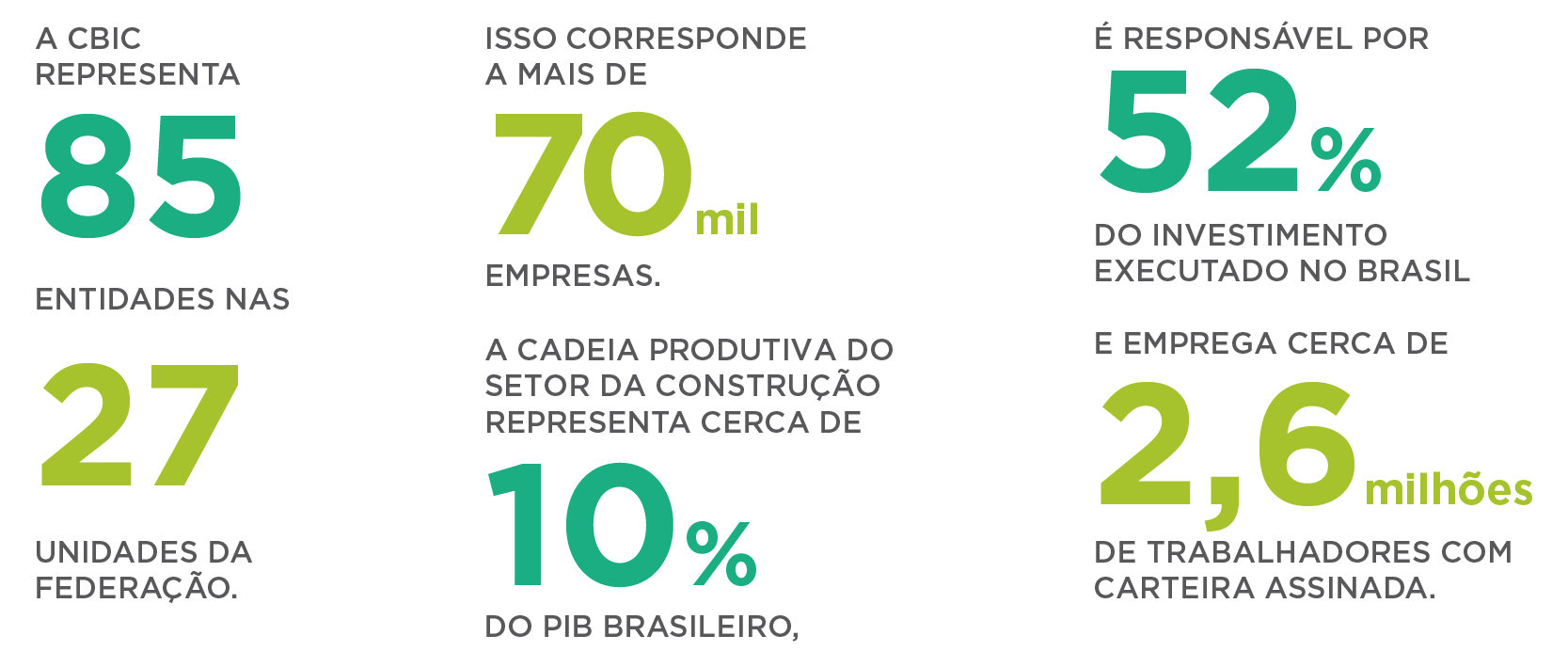 Comissões Técnicas/Fórum e Conselho – CBIC
CII – COMISSÃO DA INDÚSTRIA IMOBILIÁRIAFortalecimento do mercado imobiliário; redução da insegurança jurídica; melhoria do crédito; desburocratização; melhoria das cidades; acesso da população à moradia digna e ao financiamento imobiliário.
COP – COMISSÃO DE INFRAESTRUTURA
Ampliação das oportunidades de negócios; inserção de um número maior de empresas no mercado; busca do equilíbrio nas relações contratuais; revisão da Lei de licitações; custo de obras; e relações com órgãos de fiscalização e controle externo.
CMA – COMISSÃO DE MEIO AMBIENTE
Disseminar a sustentabilidade na indústria da construção; estímulo às boas práticas e alinhamento diante dos principais acordos e agendas internacionais ambientais; recursos hídricos; energia renovável; resíduos sólidos; cidades sustentáveis; e legislação ambiental.
COMAT – COMISSÃO DE MATERIAIS, TECNOLOGIA, QUALIDADE E PRODUTIVIDADE
Busca de soluções no campo dos materiais, sistemas construtivos, equipamentos e serviços, visando iniciativas que resultem na melhoria produtividade, da gestão da qualidade e da inovação tecnológica para as empresas da construção civil. Normalização técnica; Tendências e melhorias em materiais, processos de gestão, tecnologia e inovação.
FASC – FÓRUM DE AÇÃO SOCIAL E CIDADANIA
Estimular a cultura de responsabilidade social da cadeia produtiva e alavancar o impacto social da indústria da construção, com vistas a fortalecer sua geração de valor nos aspectos econômicos, sociais e ambientais.
CONJUR – CONSELHO JURÍDICO
É um núcleo de advogados, assessores jurídicos e empresários atuantes no segmento jurídico da construção civil de todas as entidades filiadas à CBIC, voltado exclusivamente, ao desenvolvimento de estudos e debates em torno de aspectos jurídicos das questões nacionais de interesse da construção civil e do mercado imobiliário.
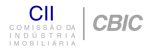 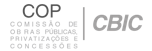 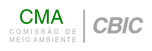 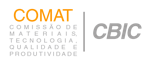 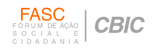 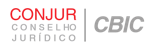 CPRT - Comissão de Política de Relações Trabalhistas
É responsável pela análise dos assuntos referentes à política de relações do trabalho no setor da construção civil.
Em conjunto com as Centrais Sindicais, Sindicatos de trabalhadores e entidades governamentais, trabalha em torno de uma agenda comum que busca melhorar as relações de trabalho no setor; aumentar a formalização; promover ações que visem garantir a saúde e segurança no trabalho no setor; elevar o nível de escolaridade; incrementar o nível de qualificação dos trabalhadores; impulsionar a produtividade, e fortalecer o setor na economia nacional.

Presidente da CPRT: Fernando Guedes Ferreira FilhoAssessora e Gestora de Projetos da CPRT: Gilmara DezanEngenheira de SST da CPRT: Lígia Correa
Contato: (61) 3327-1013www.cbic.org.br/relacoestrabalhistas   e-mail: cprt@cbic.org.br
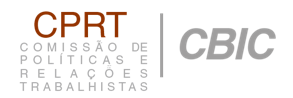 Ações da CPRT/CBIC
Participação em fóruns paritários de normatização de segurança no trabalho
A CPRT participa do Comitê Permanente Nacional sobre Condições e Meio Ambiente de Trabalho na Indústria da Construção – CPN, criado para o acompanhamento e alterações da Norma Regulamentadora nº 18, aplicável ao setor.
Realização de eventos e elaboração de materiais orientativos em SST
A CPRT/CBIC, juntamente com o SESI-DN e também em parceria com outras entidades ligadas à construção e à Saúde e Segurança do Trabalho elaborou materiais orientativos sobre o tema (manuais, guias, vídeos e outros), direcionados à indústria da construção, além de realizar e apoiar vários eventos, como a CANPAT Construção 2017/2018.
Ações da CPRT/CBIC
Acompanhamento de Normas Técnicascom Impacto na Construção
A CPRT participa e monitora os processos de revisão de normas técnicas e projetos de normas da ABNT afetas ao setor da construção.
PNSST – IC – Acordo de Governança
O Acordo de Governança é um instrumento legal firmado pela CBIC e SESI-DN por meio do Programa Nacional de Segurança e Saúde no Trabalho para a Indústria da Construção – PNSST-IC, na qual são realizadas reuniões periódicas pelo Grupo de Trabalho Tático – GTT e Comitê Estratégico - CE, onde são definidos e desenvolvidos estudos, monitoramentos, apresentações e resultados de projetos relacionados, exclusivamente, à Segurança e Saúde no Trabalho – SST.
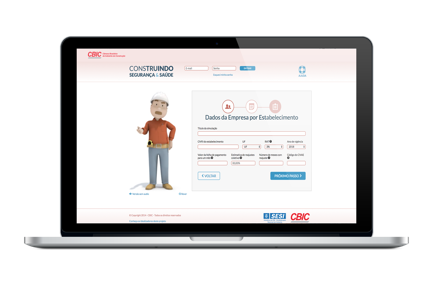 Produtos da CPRT/CBIC 
Construindo Segurança & SaúdeSimulador de custos de acidentes e afastamentos
Lançada em 2014, a ferramenta “Construindo Segurança & Saúde” permite a simulação dos custos de acidentes de trabalho e afastamentos, em uma empresa, estimulando investimentos em ações preventivas.
Objetivo: Reduzir os índices de acidentes de trabalho ocorridos no setor da construção.

Acesse a ferramenta no site da CBICwww.cbic.org.br/construindosegurancaesaude
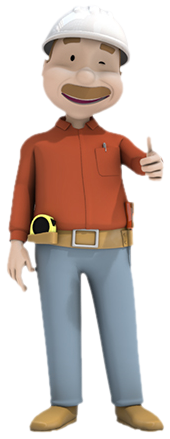 Vídeos orientativos de SST
Foi produzida uma série de três vídeos orientativos, com enfoque nos acidentes de maior ocorrência no setor:
• Queda       • Choque elétrico       • Soterramento
De uma forma bem humorada os vídeos vão informar  empresários e trabalhadores os perigos e os cuidados que devem ser tomados nos canteiros de obra. A intenção é que os empresários possam utilizá-los durante os treinamentos, nos diálogos diários de segurança, visando orientar  e conscientizar a todos envolvidos na obra sobre a importância de se utilizar adequadamente os EPI's e EPCs.
Soterramento
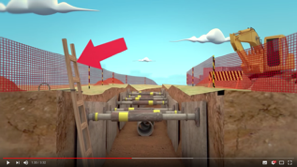 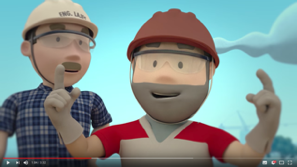 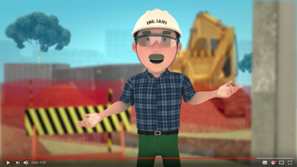 Queda
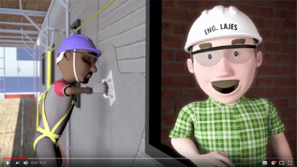 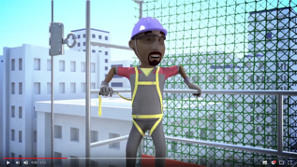 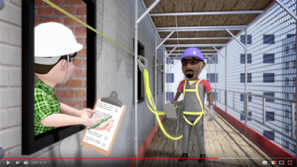 Choque
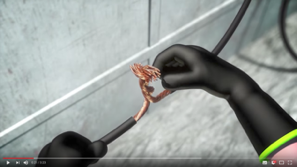 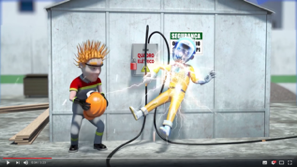 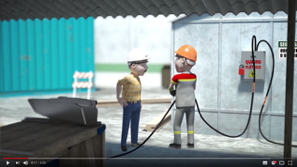 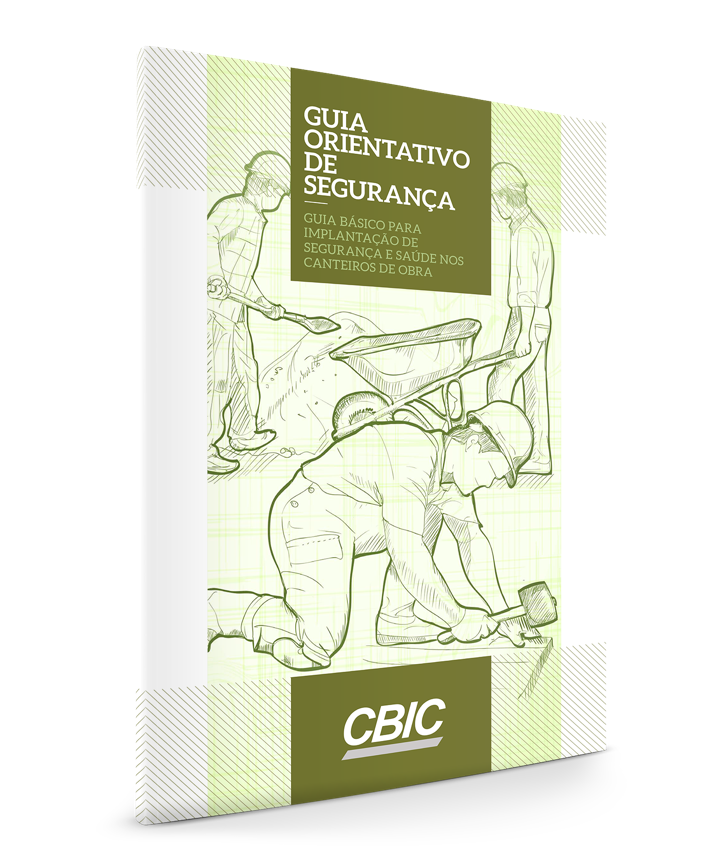 Guia Orientativo de Segurança
Guia básico para implantação de segurança e saúde nos canteirosde obra. Objetiva instruir os empresários sobre as regras básicas para gestão de segurança e saúde na indústria da construção. Ilustrações e informações a respeito do tema apresentam, de forma didática, as normas de segurança a fim de auxiliar na implantação básica de medidas de controle e de sistemas preventivos de segurança nos processos, nas condições e no ambiente de trabalho.
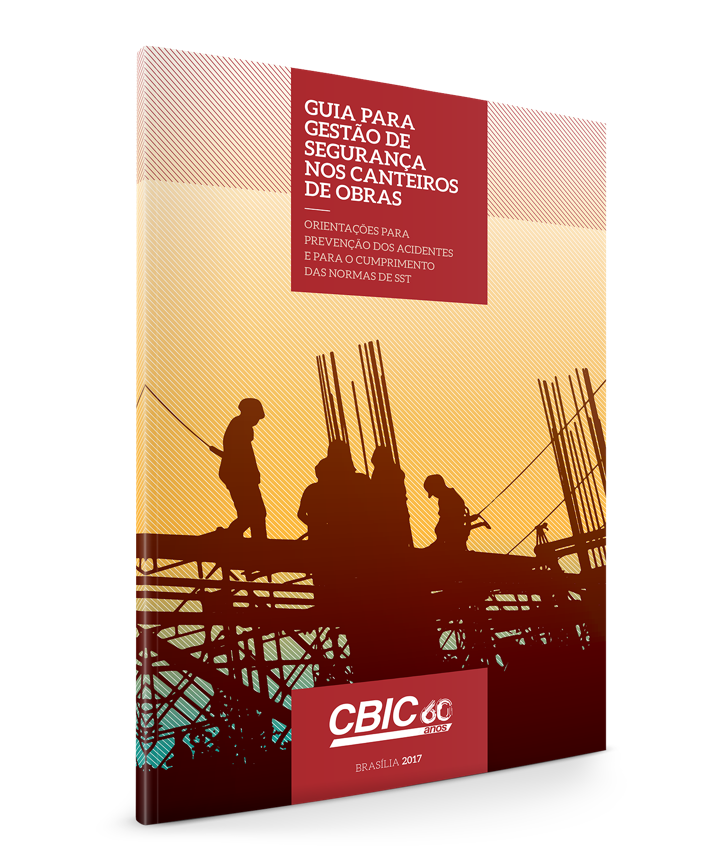 Guia Para Gestão de Segurançanos Canteiros de Obra 
O Guia apresenta e esclarece as principais temáticas e regulações relativas à saúde e segurança no trabalho que devem ser observadas nos canteiros de obra, como fundamentos e legislações; procedimentos operacionais e administrativos para atendimento às normas regulamentadoras; recomendações, sugestões e exemplos para sanar dúvidas; documentação legal mínima exigida no canteiro, e os itens de normas técnicas do Ministério do Trabalho mais visados pela fiscalização.
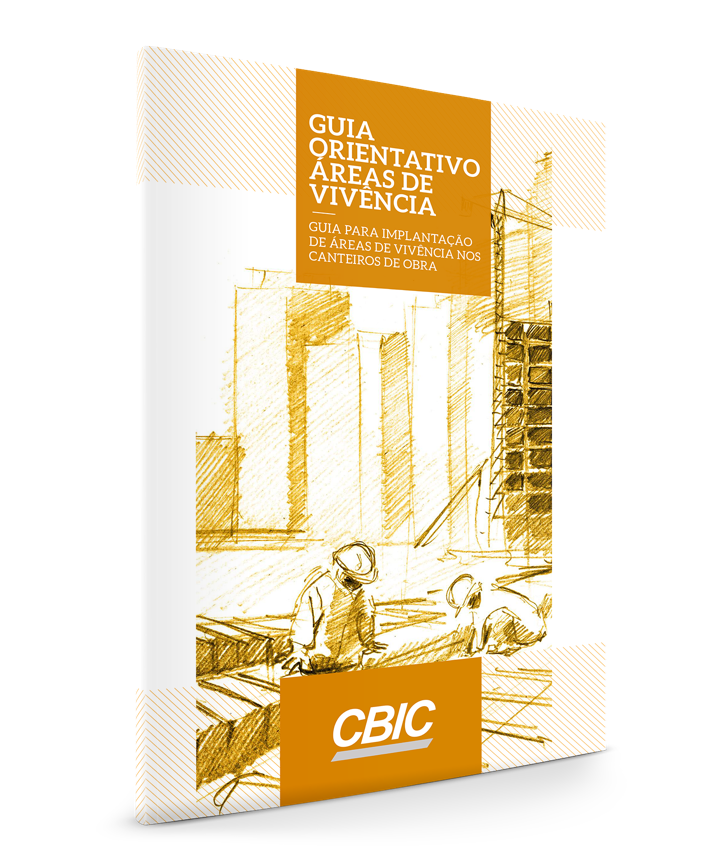 Guia OrientativoÁreas de Vivência
Guia para implantação de áreasde vivência nos canteiros de obra. Trata-se de uma compilação das regras que devem ser observadas para instalação e manutenção das áreas de vivência, bem como onde os trabalhadores circularão ou que servirão como alojamento. Com uma linguagem simples e didática, as orientações têm fundamento na Norma Regulamentadora nº 18, que é de cumprimento obrigatório por todo setor da construção.
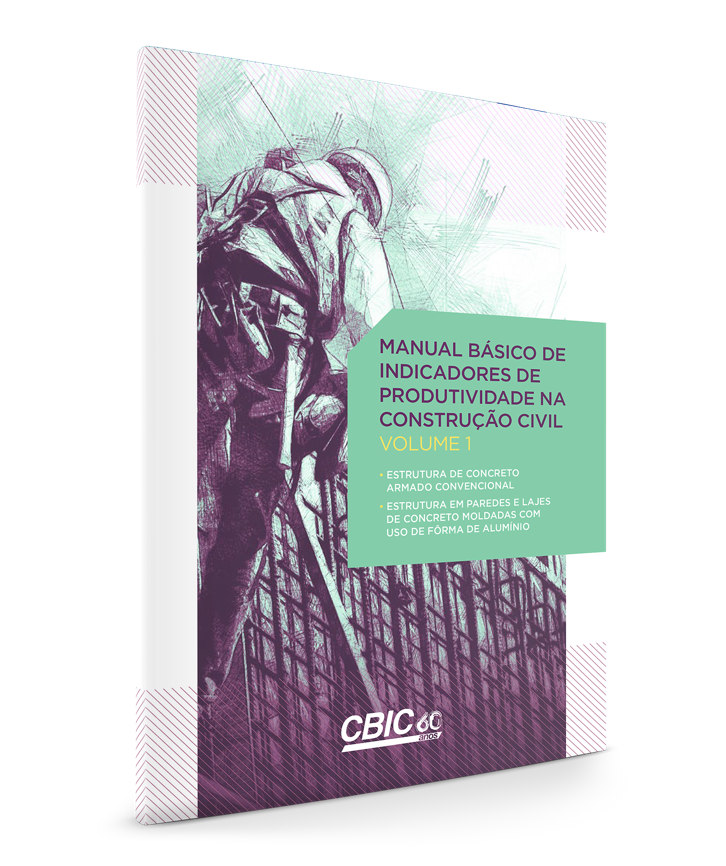 Manual Básico de Indicadores de Produtividade na Construção Civil
Com foco na Estrutura de Concreto Armado Convencional e Estrutura em Paredes e Lajes de Concreto Moldadas com Uso de Fôrma de Alumínio. Voltado ao gestor de obras, o Manual tem como principal objetivo melhorar a produtividade na construção civil, organizar as atividades no canteiro, apresentando modelos de indicadores de produtividade.
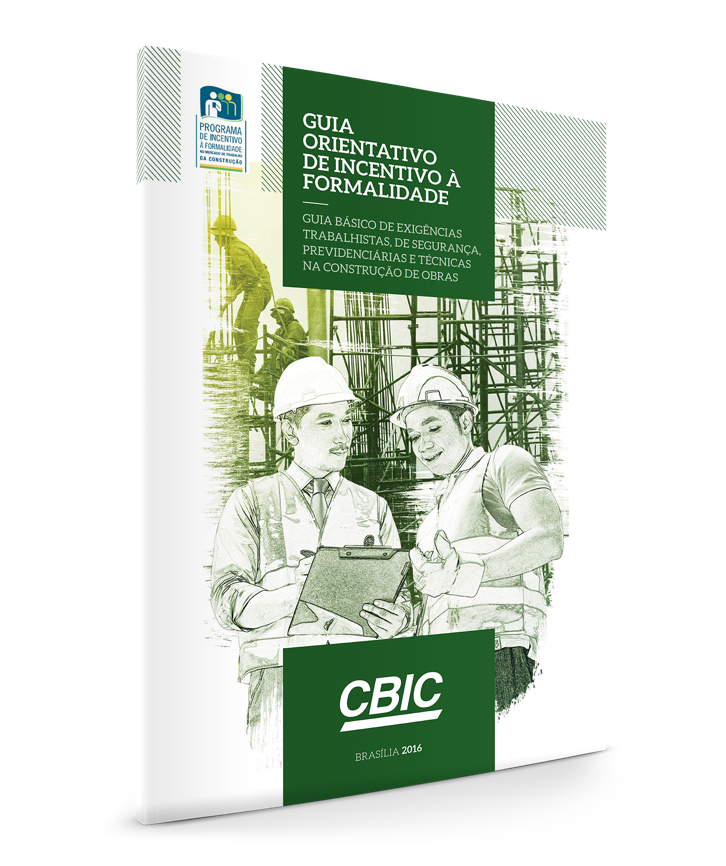 Guia Orientativo de Incentivo à Formalidade
Guia básico de exigências trabalhistas, de segurança, previdenciárias e técnicas na construção de obras. Objetiva das as orientações mínimas para que as empresas sejam regulares e formais.
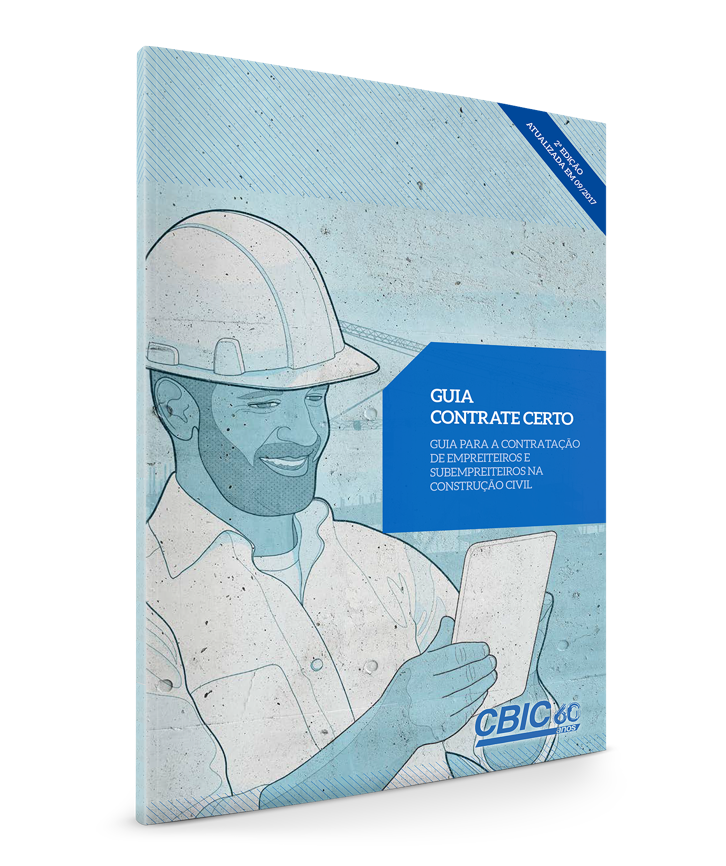 Guia Contrate Certo
O Guia Contrate Certo tem por objetivo orientar as empresas do segmento da construção sobre a contratação de serviços na modalidade de empreitada e subempreitada. As empresas dispõem de uma ferramenta importante para otimizar todo o processo de contratação: do planejamento e seleção do empreiteiro à análise e contratação do prestador de serviço.
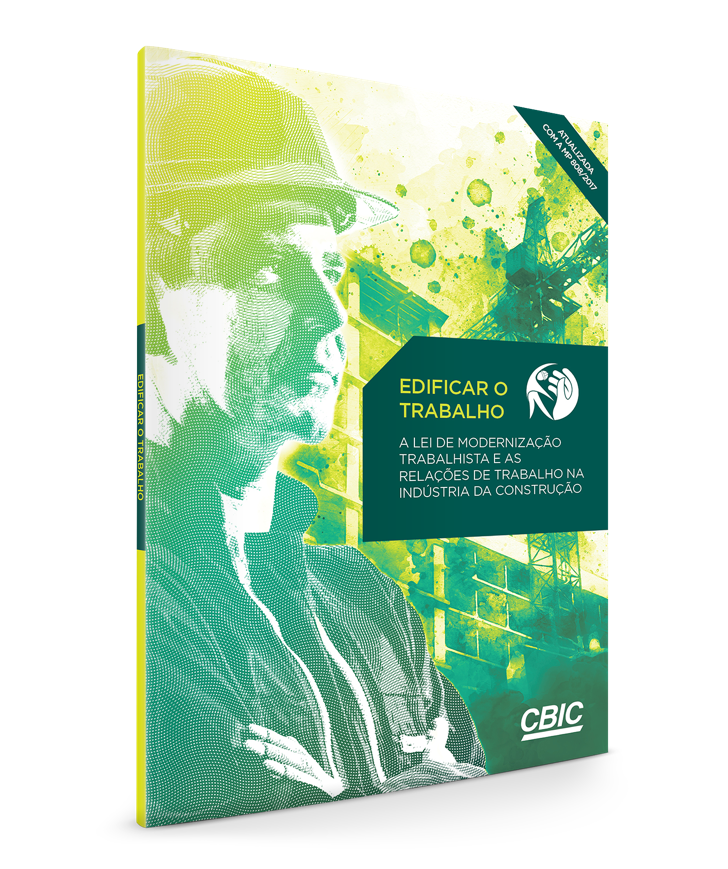 Edificar o Trabalho
A lei de modernizaçãotrabalhista e as relaçõesde trabalho na indústriada construção.
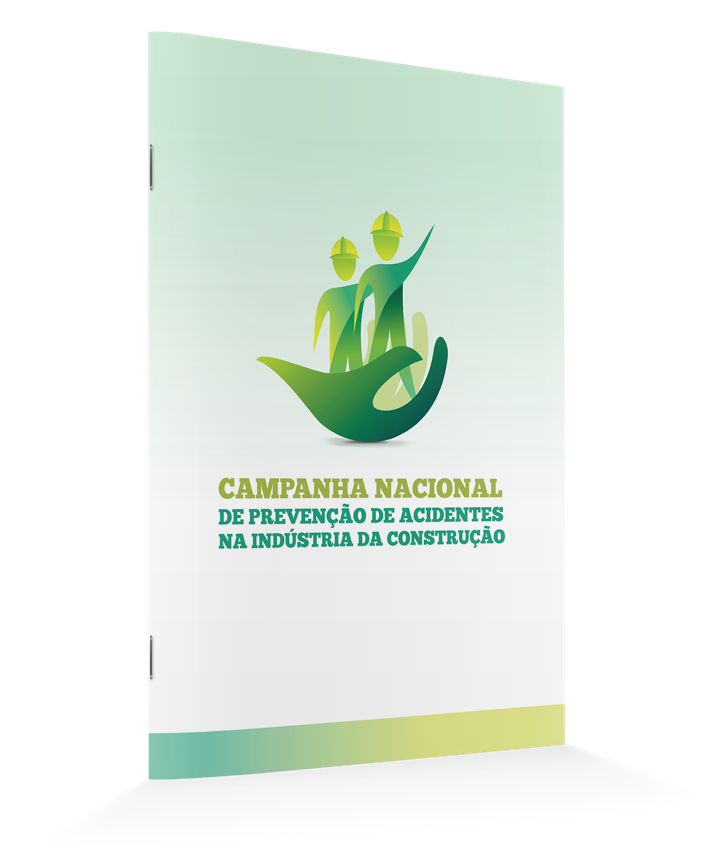 Livreto
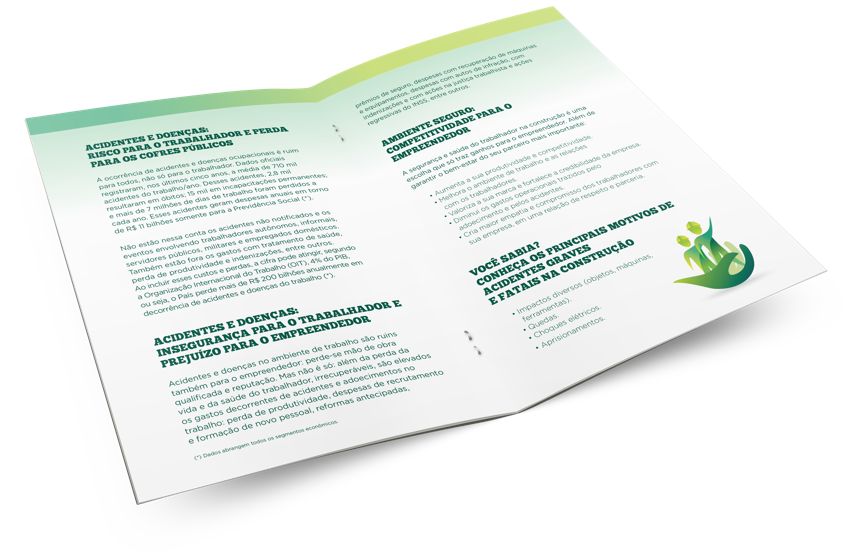 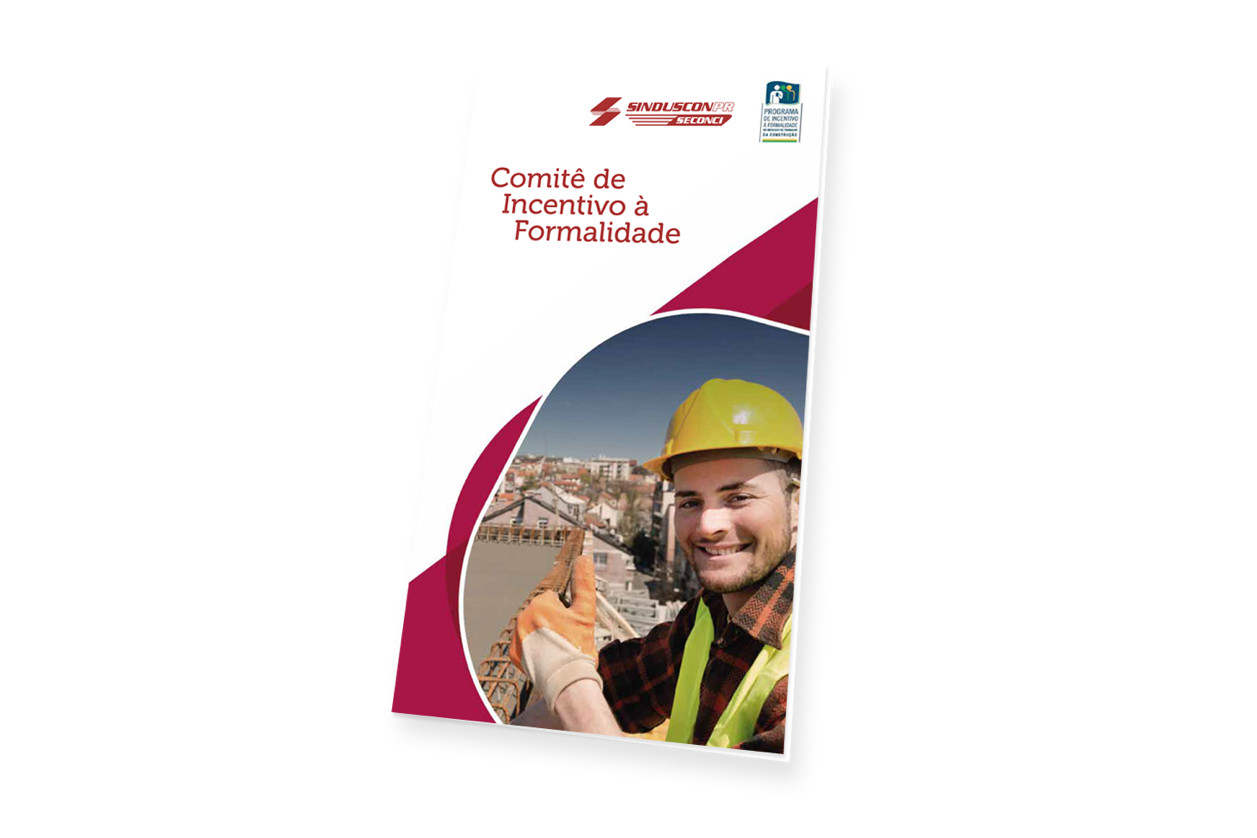 Folder Comitê de Incentivoà Formalidade
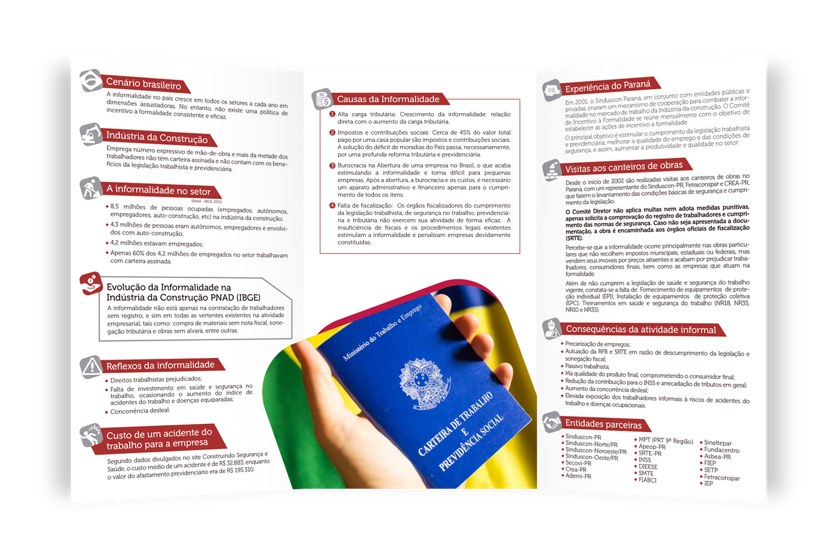 Obrigado!
Fernando Guedes Ferreira Filho
Presidente da CPRT